Artículo 21, fracción XXXII.
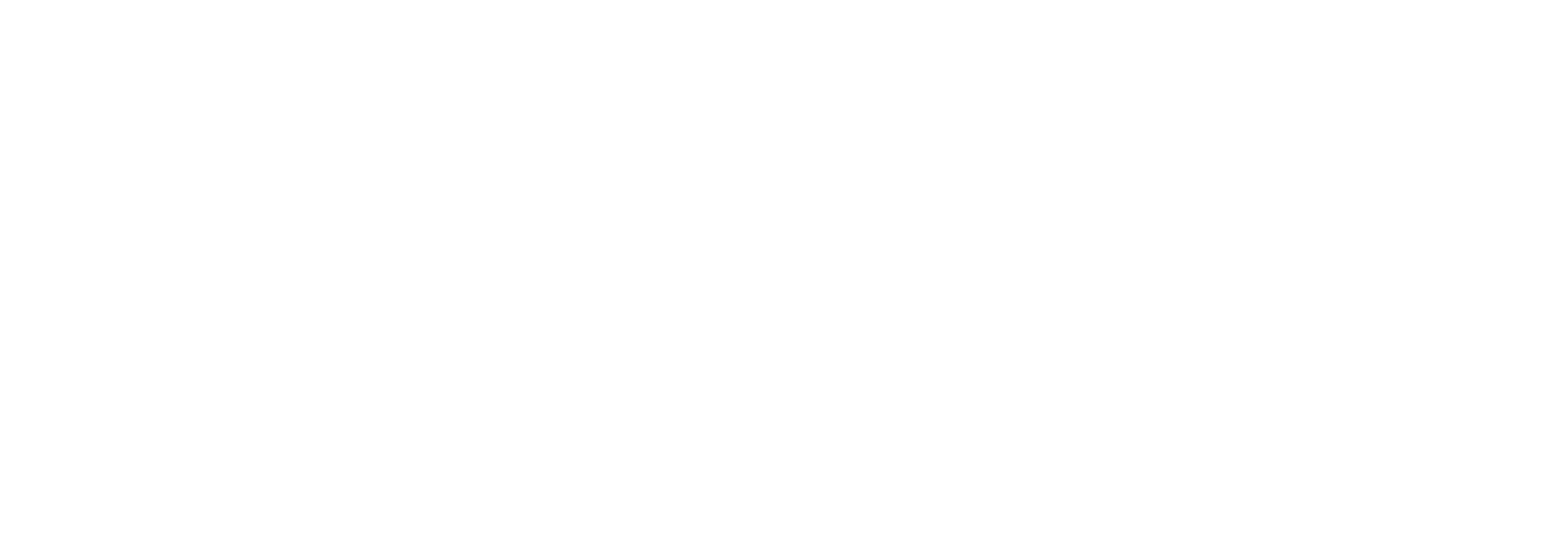 Nota informativa
Fecha de actualización y/o validación: 
31/marzo/2024
Responsable de generar la información:
 Lic. María Teresa Nares Cisneros
Contralora  Interna
Se informa a la ciudadanía que durante el mes de Marzo de 2024, esta Contraloría Interna, participó en un (01) acto protocolario de Entrega-Recepción, siendo el siguiente: 

El día catorce (14) de marzo del año dos mil veinticuatro (2024) a las dieciocho horas con treinta minutos (18:30) llevado a cabo en las oficinas del Instituto Electoral de Coahuila, con motivo del Término de nombramiento de la C. Sofia Yesenia Hazme Sabag en su carácter de Encargada de Despacho de la Dirección Ejecutiva de Vinculación con el INE y OPLES y de la designación de que fue objeto el C. Hugo Escobar Rodríguez como Director Ejecutivo de Vinculación con el INE y OPLES por parte del Consejo General del Instituto Electoral de Coahuila, para ocupar la titularidad del cargo mencionado.
Actas de entrega - recepción